Что же это такое и с чем его едят?
Что такое здоровый образ жизни?
Это образ жизни человека, направленный на профилактику болезней и укрепление здоровья
10 принципов здорового образа жизни
Всегда хорошо высыпайтесь.
Здоровый и своевременный сон — это прекрасного настроения и заряд на целый день, а с это и начинается здоровый образ жизни. Ниже я перечислю несколько пунктов для хорошего сна:
— обычный взрослый человек должен спать около 7 часов в сутки;
— наиболее благоприятное время для сна до полуночи;
— всегда перед сном проветривайте свой дом;
— там где Вы спите не должно быть ни слишком твердо, но и не очень  мягко;
— нельзя есть перед сном это очень плохо влияет на пищеварение, что в последствии приведет к избыточному весу и ряду заболеваний ;
— никогда не повредит перед сном теплая расслабляющая ванна;
— чтобы избежать кошмаров и неприятных сновидений не смотрите перед сном ужастики и драмы ;
— если вас мучает бессонница то  выпейте настой из мяты или мелиссы.
Зарядка!
Здоровый образ жизни невозможен без утренней разминки или зарядки, которая подготовит наш организм к работоспособному состоянию, снимет сонливость и вялость, приподнимет  настроение. Упражнения для утренней зарядки нужно подобрать с упором  на гибкость, подвижность и правильное дыхание. Делайте зарядку плавно никуда не спеша.
Режим питания!
Если  Вы решились  вести правильный образ жизни то Вы должны соблюдайте режим питания.
Ниже я перечислю 3 главных правил рационального приема пиши:
— количество приемов еды в течение дня не должно превышать 3-4 раза, с промежутками  около 4 часов;
— кушайте каждый день в одно время и не забывайте о последнем приеме пищи за 2 часа до сна;
— на прием пищи уделяйте около 30 минут.
Избавьтесь от лишнего веса.
Лишний килограммы и здоровый образ жизни вещи несовместимые. Лишний вес приведет Вас  к тяжелым заболеваниямсердца , легких, кровеносной системы, желудочно-кишечного тракта и  испортит позвоночника. Лишний вес попадает не только под кожу, но и на внутренние органы. Не занимайтесь самодеятельность и не сидите по неделе на разных диетах, гораздо эффективней и безопасней для вашего здоровья будет сходить к диетологу, который и сделает для Вас правильную диету.
Откажитесь от вредных привычек.
От вредных привычек отказаться всегда очень тяжело, но к сожалению  здоровый жизни и вредные привычки просто не совместимы. Курение, алкоголь и наркотики непрерывно ведут человека к смерти, создавая иллюзию счастья. Это очень большая проблема в наше время, поэтому очень важно отстраниться от этого вируса 21 века и показать хороший пример для подрастающего поколения!
Личная гигиена!
Необходимо соблюдать правила личной гигиены так как они взаимосвязаны со здоровьем . Выполнение элементарных правил гигиены спасет вас от ряда различных заболеваний и презрения обществом.
Создайте режим дня.
Режим дня — это план действий, необходимое планирования жизни для оптимизации собственного времени. Соблюдать режим дня гораздо проще чем Вы думаете нужно лишь немного времени, чтобы выработать привычку.
Спорт — залог красоты и здоровья.
Движение это — жизнь и здоровье. Вам нужно найти тот вид спорта, который будет по душе именно вам, чтобы Вы получали от него удовольствие. Начните с малого например с бега по утрам.
Закаляйся если хочешь быть здоров!
При постоянном закаливании организма Вы оздоровитесь и помолодеете.Ниже будут перечислены основные правила закаливания:
— закаливаться надо постоянно;
— время процедуры нужно увеличивать плавно;
— пользуйтесь контрастными процедурами;
Умейте управлять своими эмоциями и бороться со стрессом.
Необходимо брать жизнь в свои руки, а не поддаваться обстоятельствам и плыть по течению. Необходимо понять, что события которые снами происходят, следствие наших мыслей и действий. Вы не должны расстраиваться из за ненастья, плохого финансового положения, предательство друга или увольнение с работы — посмотрите на вещи с другой стороны, сделайте выводы и вперед к новым победам. Отрицательные эмоции не только ухудшают уверенность в себе, но и ведут к болезням, постоянным стрессам.
СПАСИБО ЗА ВНИМАНИЕ!
Спорт не любит ленивых,Тех, кто быстро сдается.Ненадежных, трусливых.Он над ними смеется.
Благосклонен он оченьК тем, кто духом силен.И победы даруетЛишь выносливым он.
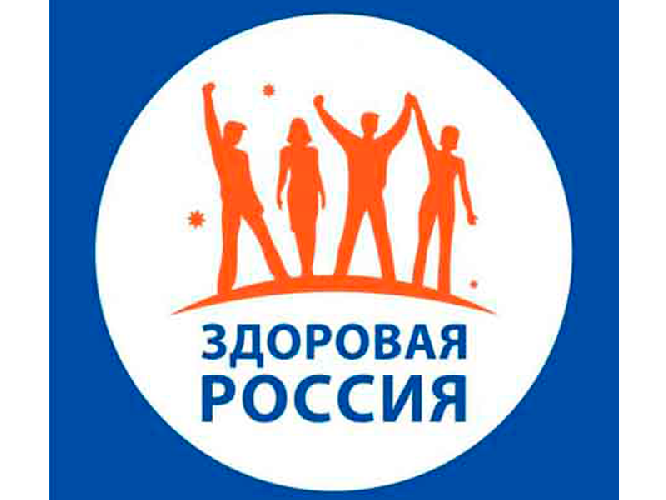